Kronİk obstrüktİf akcİğer hastaliği
Araş. Gör. Dr. Selman DEMİRCİ
KTÜ TIP FAKÜLTESİ AİLE HEKİMLİĞİ AD  - 04.04.2017
OLGU
53 Yaşında Erkek, 15 yıldır progresif efor dispnesi,
son 3 yılda sık hospitalizasyon, günde 1 paket sigara kullanıyor.
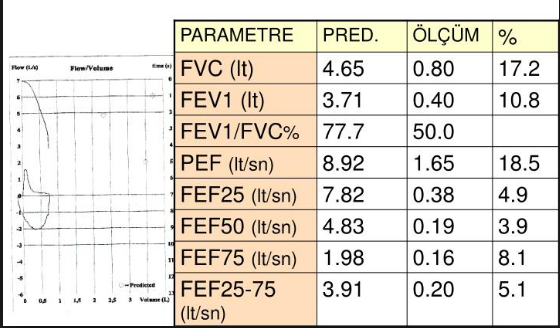 Sunum Planı
Amaç
Öğrenim Hedefleri
Tanım
Epidemiyoloji
Risk Faktörleri
Patogenez
Semptomlar
Anamnez-Fizik Muayene
Tanı-Evreleme
Ayırıcı Tanı
Tedavi
Sevk Kriterleri
Amaç
Kronik obstrüktif akciğer hastalığı hakkında bilgi vermek
Öğrenim Hedefleri
KOAH’ın tanısında altın standart tanı yöntemini söyleyebilmek
KOAH’ta görülen en önemli 3 semptomu sayabilmek
KOAH’ın risk faktörlerinden 5 tanesini sayabilmek
KOAH kesin tanısının nasıl koyulduğunu açıklayabilmek
KOAH evrelendirmesini yapabilmek
KOAH alevlenmesinde uygun bir tedaviyi uygulayabilmek
Tanım
Zararlı gaz ve partiküllere karşı havayolları ve akciğerin ,
artmış kronik inflamatuar yanıtı ile ilişkili  
genellikle ilerleyici özellikte
kalıcı hava akımı kısıtlanması ile karakterize, 
yaygın, önlenebilir 
tedavi edilebilir bir hastalıktır.
Alevlenmelerle seyreder, alevlenme stabil dönemden farklı bir tedavi gerektirir. 
Mortalitenin en önemli nedeni alevlenmelerdir. 
Alevlenmeler ve eşlik eden komorbiditeler hastalığın ilerlemesine sebep olarak hastalığın yönetimini güçleştirir.
Epidemiyoloji
Dünya prevalansı%5 ile %20 
Türkiye prevalansı %19.2’dir. 
KOAH en sık öldüren 4. hastalık (DSÖ)
2020’de 3. sıraya çıkması bekleniyor
Dünya’da en sık sakat bırakan hastalıklar arasında 13. sırada
Epidemiyoloji
KOAH’lı hastaların ancak 1/3 -1/10’u KOAH tanısı almaktadır.
Hastalar doktora başvuruda gecikiyor.
Doktorların spirometreye ulaşma ve yorumlama güçlükleri
Bu sorunla başa çıkmanın en iyi yolu halkın KOAH bilincini artırmak ve birinci basamak hekimlerinin KOAH tanısını akla getirmeleri için gereken bilgi ve tecrübeyi edinmelerini sağlamaktır.
Risk Faktörleri
Genetik faktörler 
Akciğerlerin büyüme ve gelişmesindeki sorunlar
Sigara
Cinsiyet 
Organik ve inorganik mesleki toz ve kimyasallar 
Yaş 
Ev içi hava kirliliği
Solunum yolu enfeksiyonları 
Sosyoekonomik düzey 
Kronik Bronşit 
Dış ortam hava kirliliği 
Astım/Bronşial hiperreaktivite
Patogenez
Küçük hava yolu hastalığı
Hava yolu inlamasyonu
Hava yolunda fibrozis, lümende tıkaçlar
Hava yolu direncinde artma
Parankimal harabiyet
Alveoler tutmakların kaybı
Elastik geriçekilme(recoil) azalması
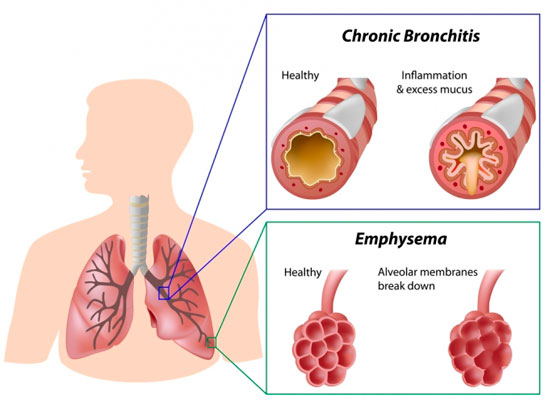 Semptomlar
Kronik öksürük
Balgam çıkarma 
Nefes darlığı 
Risk grubunda olmasına rağmen hasta semptomatik olmayabilir veya semptomlarını doktora başvuracak kadar önemsemeyebilir.
Tanı mutlaka spirometrik inceleme ile doğrulanmalıdır.
Semptomlar
Öksürük ve Balgam
Hafif  KOAH’ta, temel semptomlar kronik öksürük ve balgam çıkarmadır.
Başlangıçta öksürük aralıklı olabilir, ancak daha sonraları her gün ve sıklıkla gün boyu olmaya başlar. 
Kronik öksürük sıklıkla prodüktiftir. 
Balgam genellikle beyaz-gri, koyu kıvamlı ve yapışkandır. 
Miktarı genellikle 10-50 ml aralığındadır. 
Bol balgam, eşlik eden bronşektazi ile de ilişkili olabilir.
Semptomlar
Nefes Darlığı

Orta şiddetten itibaren KOAH’ta, hava akımı kısıtlılığı belirginleştiği için hastalar sıklıkla günlük aktivitelerini etkileyen nefes darlığından yakınır.

Olgular, genellikle bu evrede semptomlarının belirginleşmesi nedeniyle doktora başvurur ve KOAH tanısı alır.
Anamnez
Semptomlar 
Alevlenme sayısı 
Hastanede yatış öyküsü 
Hastalığın hastanın yaşamına etkileri
Komorbiditeler 
Risk faktörlerine maruziyet 
Sosyal faktörler 
Özgeçmiş 
Soygeçmiş
Fizik Muayene
Önemli bir basamak ancak tanısal değeri düşük.
Genellikle erken dönemde bulgu vermez.
İnspeksiyon: 
Göğüs ön-arka çapında artma
Yardımcı solunum kaslarının kullanılması
Büzük dudak solunumu
Alt kostalarda paradoksik hareket
Pretibial ödem
Boyun venöz dolgunluğu
Kaşeksi
Siyanoz
Asteriksis
Fizik Muayene
Palpasyon: 
Hepatojuguler reflü 
Perküsyon: 
Hipersonorite
Oskültasyon: 
Solunum seslerinin şiddetinde azalma
Ekspiryumda uzama
Ciddi hava yolu obstrüksiyonunda sessiz akciğer, Hışıltılı solunum (wheezing)
Ronküsler
Raller duyulabilir.
Spirometre
Spirometre zorlu vital kapasiteyi (FVC), bu manevranın 1. saniyesinde ekshale edilen hacmi (FEV1 ) ölçmeli ve FEV1 / FVC oranını hesaplamalıdır.

Spirometrik ölçümler yaş, boy, cins ve ırka göre belirlenen referans değerlerle karşılaştırılarak değerlendirilir.

Postbronkodilatör olarak ölçülen FEV1/FVC <%70 olması kalıcı hava akım kısıtlanması olduğunu gösterir.
Tanı ve Değerlendirme
KOAH tanı ve değerlendirmesinde spirometri gereklidir ve doğru şekilde yapılması son derece önemlidir.


KOAH düşünülen hastada bronkodilatatör sonrası FEV1/FVC <%70 ise hasta KOAH olarak değerlendirilmelidir.
Evreleme-Spirometrik
Bronkodilatatör sonrası FEV1’e göre hava akımı kısıtlanmasının derecelendirilmesi
Yeni Evreleme
“Global Initiative for Obstructive Lung Disease (GOLD)” Grubu Evreleme Önerileri
2011’e kadar spirometreye dayalı evreleme
2011’den sonra yeni evreleme
semptomları, 
yaşam kalitesini, 
spirometrik evrelemeyi 
alevlenme sıklığını 
                                                   dikkate alacak şekilde hazırlanmış.
Yeni Evreleme
mMRC Nefes Darlığı Skalası
Nefes darlığı düzeyi “Değiştirilmiş İngiliz Tıbbi Araştırma Konseyi” (Modified Medical Research Council, mMRC) nefes darlığı skalası ile ölçülebilir.
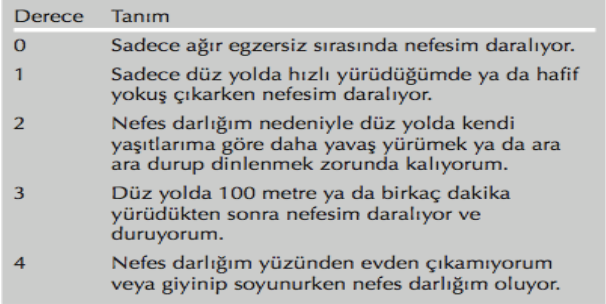 KOAH Değerlendirme Anketi CAT (COPD Assessment Test)
Evreleme
A grubu: Düşük Risk, Az Semptom 
     GOLD 1 veya 2 (hafif veya orta derecede hava akım kısıtlanması), ve/veya 0-1 alevlenme /yıl ve alevlenmeye bağlı hastaneye yatış yok, CAT<10 veya mMRC 0-1
B grubu: Düşük Risk, Fazla Semptom
     GOLD 1 veya 2 (hafif veya orta derecede hava akım kısıtlanması), ve/veya 0-1 alevlenme /yıl veya hastaneye yatışa neden olan alevlenme yok, CAT ≥ 10 veya mMRC ≥ 2
C grubu: Yüksek Risk, Az Semptom 
      GOLD 3 veya 4 (ağır veya çok ağır hava akım kısıtlanması), ve/veya ≥2 alevlenme yıl veya ≥1 hastaneye yatışa neden olan alevlenme, CAT<10 veya mMRC 0-1
D grubu: Yüksek Risk, Fazla Semptom 
      GOLD 3 veya 4 (ağır veya çok ağır hava akım kısıtlanması), ve/veya ≥2 alevlenme yıl veya ≥1 hastaneye yatışa neden olan alevlenme, CAT ≥10 veya mMRC≥2
Ayırıcı Tanı
Ayırıcı tanıdaki en önemli hastalık astımdır.
Ayırıcı Tanı
Astım
Bronşektazi
Tüberküloz
Kalp Yetersizliği
Obliteratif Bronşiyolit
Diffüz Panbronşiyolit
Tedavi
Çevresel risk faktörlerine maruziyetin azaltılması/kaldırılması 
Sigara içiminin bırakılması 
Günlük düzenli fiziksel aktivite 
Haftanın en az beş günü, günde en az 30 dakika süre ile orta yoğunlukta fizik aktivite (örneğin yürüyüş) önerilmektedir.
Aşılama 
Gerektiğinde semptomatik tedavi uygulanmalıdır.
Stabil KOAH' ta İlaç Dışı Tedavi
Sigaranın bıraktırılması 
Hasta eğitimi 
Yıllık influenza aşısı 
Pnömokok aşısı 
Pulmoner rehabilitasyonu(Solunum Terapisi)
Solunum fonksiyonlarından bağımsız olarak, semptomatik olan her olguya PR uygulanır.
Hastalığın erken dönemlerinden itibaren başlanmalıdır.
Alevlenmeden sonraki ilk 3 hafta içinde başlanan PR programı etkin ve güvenlidir.
Aşılama
İnfluenza aşısı hastaneye yatışı gerektiren ASYE ve ölümleri azaltır (Kanıt A) 
Polisakkarid pnömokok aşısı >65 yaş ve genç olmasına rağmen komorbid hastalığı olan olgularda önerilmektedir yaşı <65 ve FEV1’i < %40 olan olgularda toplumda gelişen pnömoni insidansını azalttığı gösterilmiştir 
Pnömokokal konjuge aşı 13 suşa etkili bir konjuge aşıdır 
Son yıllarda erişkinlerde kullanılmaya başlamıştır.
 Yapılan bir araştırmanın ön sonuçlarında 65 yaş ve üzeri erişkinlerde toplumda gelişen pnömonilerin ilk epizodunu önlemede başarılı olduğu vurgulanmıştır.
Stabil KOAH' ta İlaç Tedavisi
A. KOAH TEDAVİSİNDE KULLANILAN İLAÇLAR 
1) Bronkodilatörler 
a) Antikolinerjikler-Ipratroprium(Atrovent)-Tiotropium(Spriva)
b) Beta 2 agonistler –Salbutamol(Ventolin)-İpratropium+Salbutamol(Combivent)
c) Metilksantinler –Teofilin(Teokap)
2) Kortikosteroidler 
a) Sistemik kortikosteroidler 
b) İnhaler kortikosteroidler Budesonid(Pulmicort)  Flutikazon(Fluxotide)Flutikazon+Salmeterol(Seretide ),  Formoterol+Beklometazon(Foster)
3) Fosfodiesteraz-4 inhibitörleri 
4) Diğer ilaçlar(Mukolitikler)
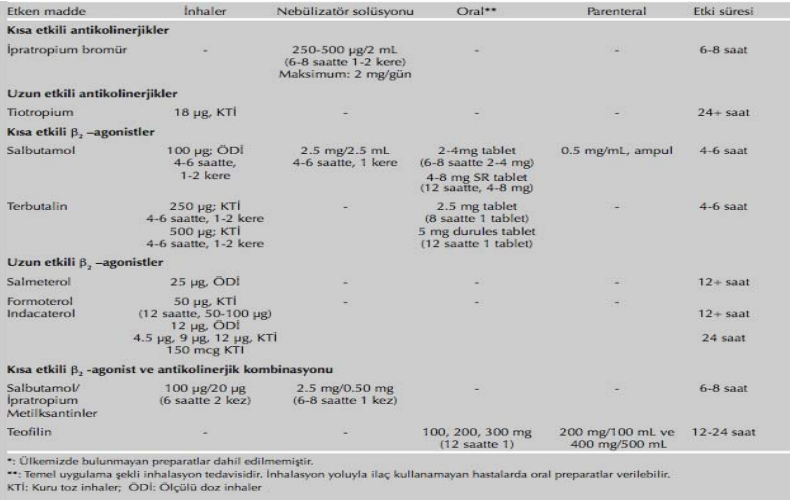 Örnek Reçete
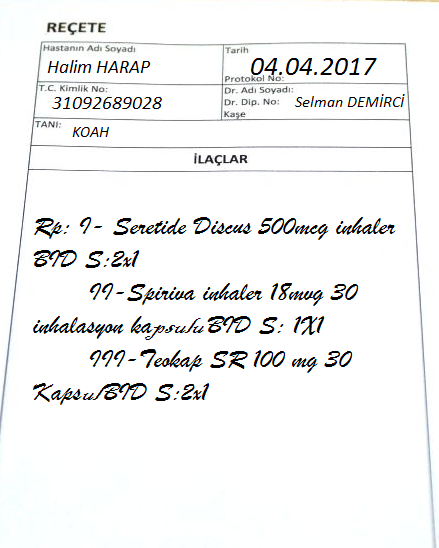 Evrelemeye Göre İlaç Tedavisi
KOAH Alevlenmesi
Hastanın solunum yolu semptomlarında günlük gözlemlenen normal değişikliğin ötesinde ve ilaç değişikliğine yol açan bir kötüleşme ile karakterize akut olaydır.
Evde Tedavi 
Kullanmakta olduğu bronkodilatör ilaçların, öncelikle inhaler kısa etkili beta 2 agonistlerin (SABA) dozu ve sıklığı arttırılır 
Semptomlara göre inhaler kısa etkili antikolinerjik (SAMA) eklenir ya da dozu arttırılır 
GOLD 2014, alevlenmelerde 5 gün, günde 40 mg sistemik prednison (Prednol)tedavisi, tercihen oral, önermekte (Kanıt B), fakat bu konuda daha ileri çalışmalara gereksinim bulunduğunu bildirmektedir
KOAH Alevlenmesi
Hastanede Tedavi 
Tüm ciddi KOAH alevlenmelerinde AKG bakılmalı
 Solunum yetmezliği hemen değerlendirilerek oksijen desteği sağlanmalı 
Yaşamı tehdit edici nitelikte bir alevlenme söz konusu ise yoğun bakım ünitesine yatırılarak izlenmeli 
Hastane tedavisinde kısa etkili bronkodilatör kullanılmalı 
Almakta olduğu bronkodilatörlerin dozu ve/veya sıklığı arttırılmalı
Ağır alevlenmelerde ve yeterli inhalasyon yapamayacak durumda olan hastalarda, nebülize form tercih edilmeli
Kısa etkili teofilin bronkodilatörler ile yeterli yanıt alınamayan hastalarda ikinci seçenek olarak düşünülebilir
KOAH Alevlenmelerinin Gruplandırılması
+:muhtemelen yok, ++:olması olası, +++:büyük olasılıkla var, #:kalp yetersizliği, KAH, DM, karaciğer ve böbrek yetmezliği
Sevk Kriterleri
Anamnez ve Fizik Muayene bulguları sonucu KOAH’tan şüphelenilen her hasta spirometrik değerlendirme yapılması için sevk edilmelidir.
Hospitalizasyon gerektiren ciddi KOAH alevlenmesi olan(Düzey 2-3) hastalar SEVK edilmelidir.
Koruma
Tütün Kullanımının Önlenmesi Ve Bırakılması
Sağlıkta Eşitsizliğin İyileştirilmesi 
İç ve Dış Ortam Hava Kirliliğinin Önlenmesi
Mesleki Maruziyetin Önlenmesi
Düzenli Fiziksel Aktivite
Kamuoyu Ve Sağlık Görevlileri Arasında KOAH Konusunda Farkındalık Yaratılması 
Risk Faktörlerinin Azaltılması 
Aşılama
Kaynaklar
Kronik Obstrüktif Akciğer Hastalığı (KOAH) Türk Toraks Derneği KOAH Çalışma Grubu, Hekim Eğitim Seti
Kronik Obstrüktif Akciğer Hastalığı (KOAH) Koruma, Tanı ve Tedavi Raporu 2014
Türk Toraks Derneği/Rehberler
Türk Toraks Derneği Kronik Obstrüktif Akciğer Hastalığı Tanı ve Tedavi Uzlaşı Raporu. Türk Toraks Dergisi 2010;11:Ek 1
Spirometri Olgu Örnekleri, Prof. Dr. Sevgi Bartu SARYAL, AÜTF Göğüs Hast. AD.
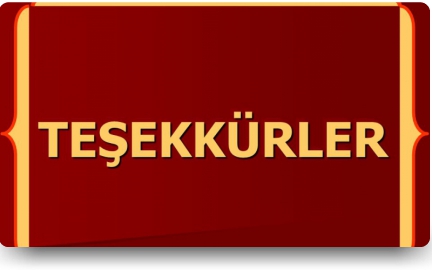